CMSC 28100Introduction to Complexity TheorySpring 2024Instructor: William Hoza
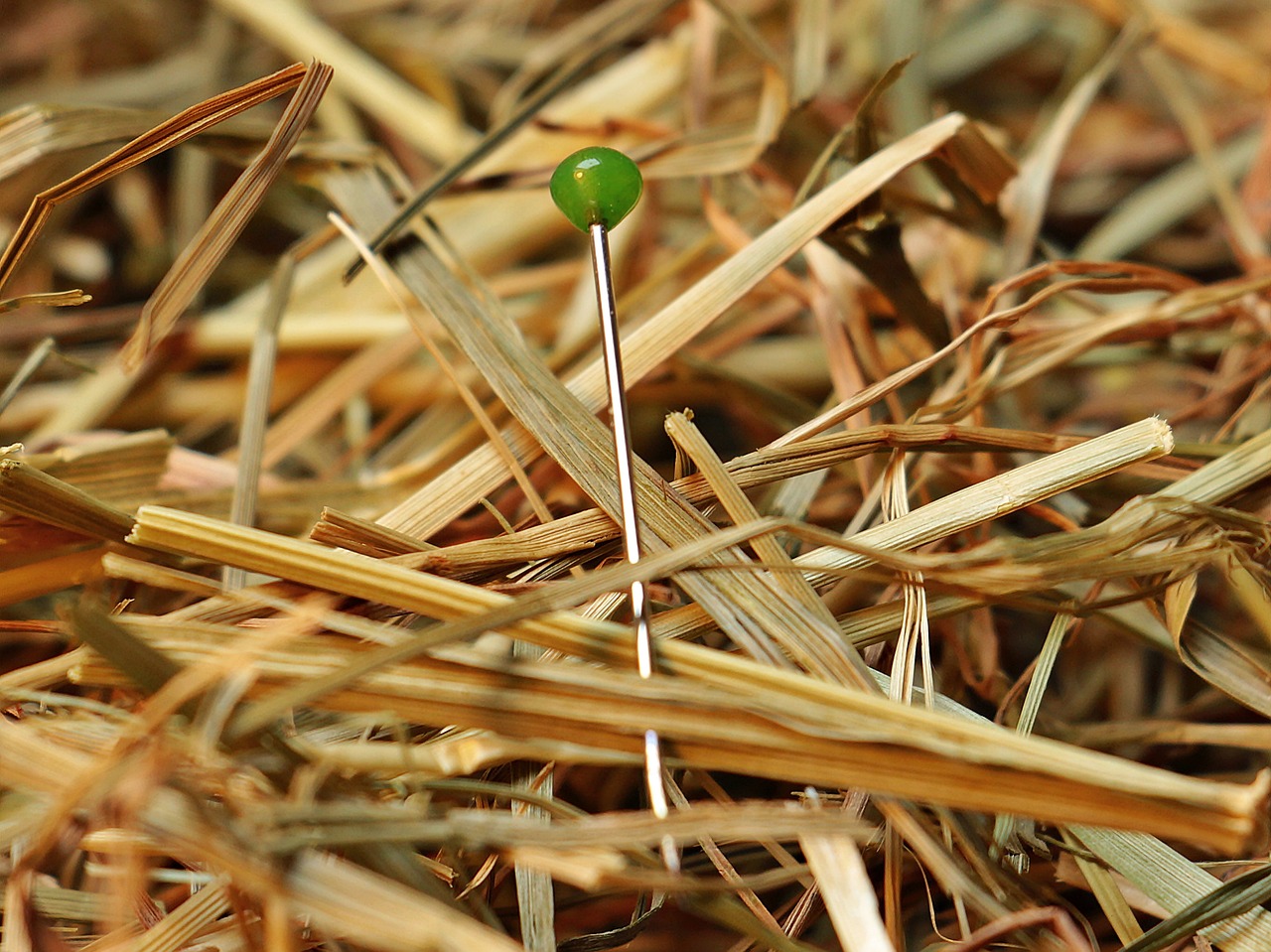 1
Which problemscan be solvedthrough computation?
CLASSICAL
2
3
4
The Time Hierarchy Theorem
5
[Speaker Notes: See the textbook for a tighter version of the theorem, where we have T log T instead of T^3]
Proof of the Time Hierarchy Theorem
6
Proof of the Time Hierarchy Theorem
Subtle point: How do we know when we’re done?
7
[Speaker Notes: The function f(<M>#<C>) = <NEXT(C)> can be computed in time O(|<M>| * |<C>|)]
Time-constructible functions
8
9
All languages
Decidable languages
10
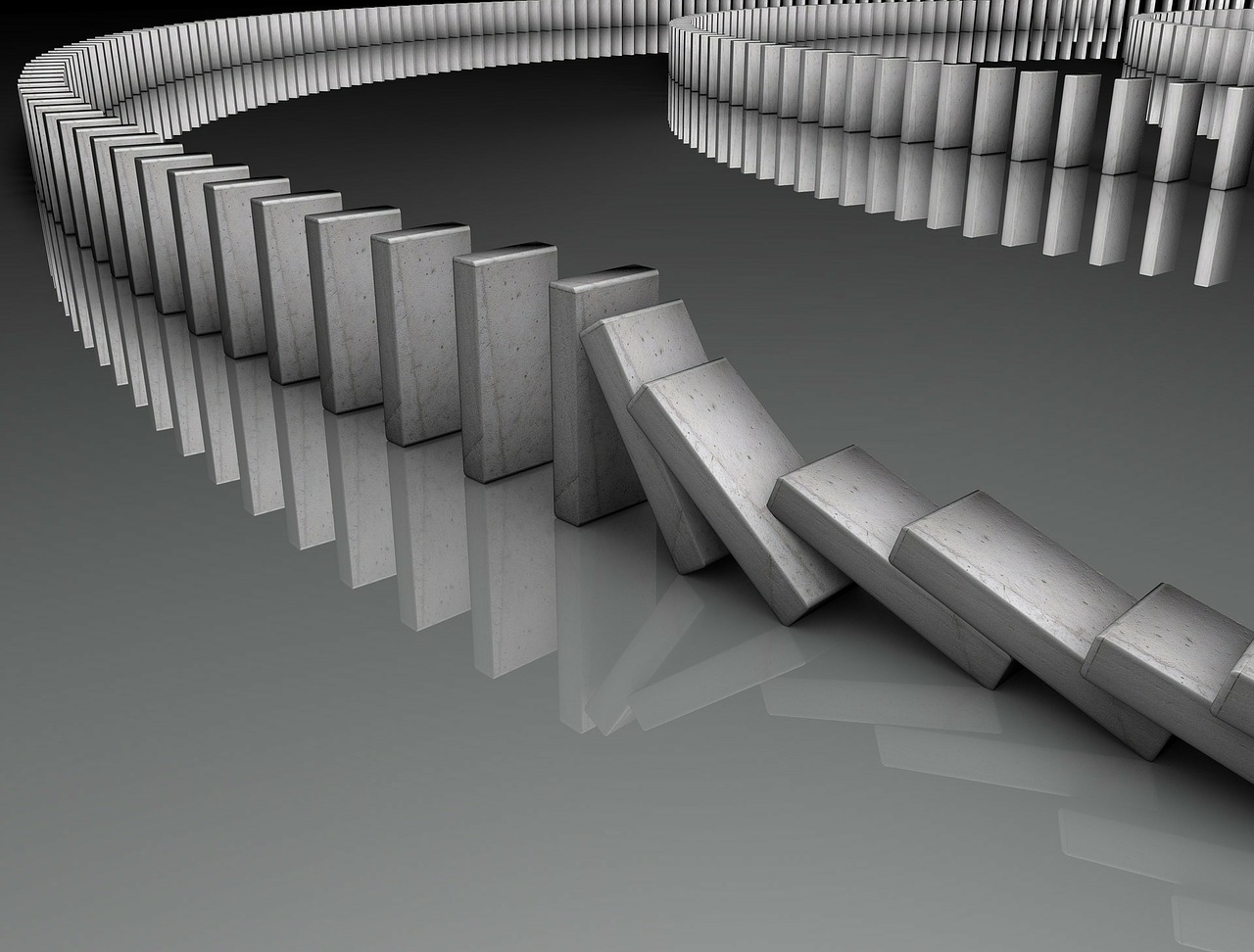 11
Polynomial-time reductions
12
Polynomial-time reductions
13
D: We cannot say anything
Respond at PollEv.com/whoza or text “whoza” to 22333
14
Acc/Rej
15
16
Using reductions to prove intractability
17
The time-bounded halting problem
18
Time-bounded halting problem
19
How hard is hard?
20
21
22
23